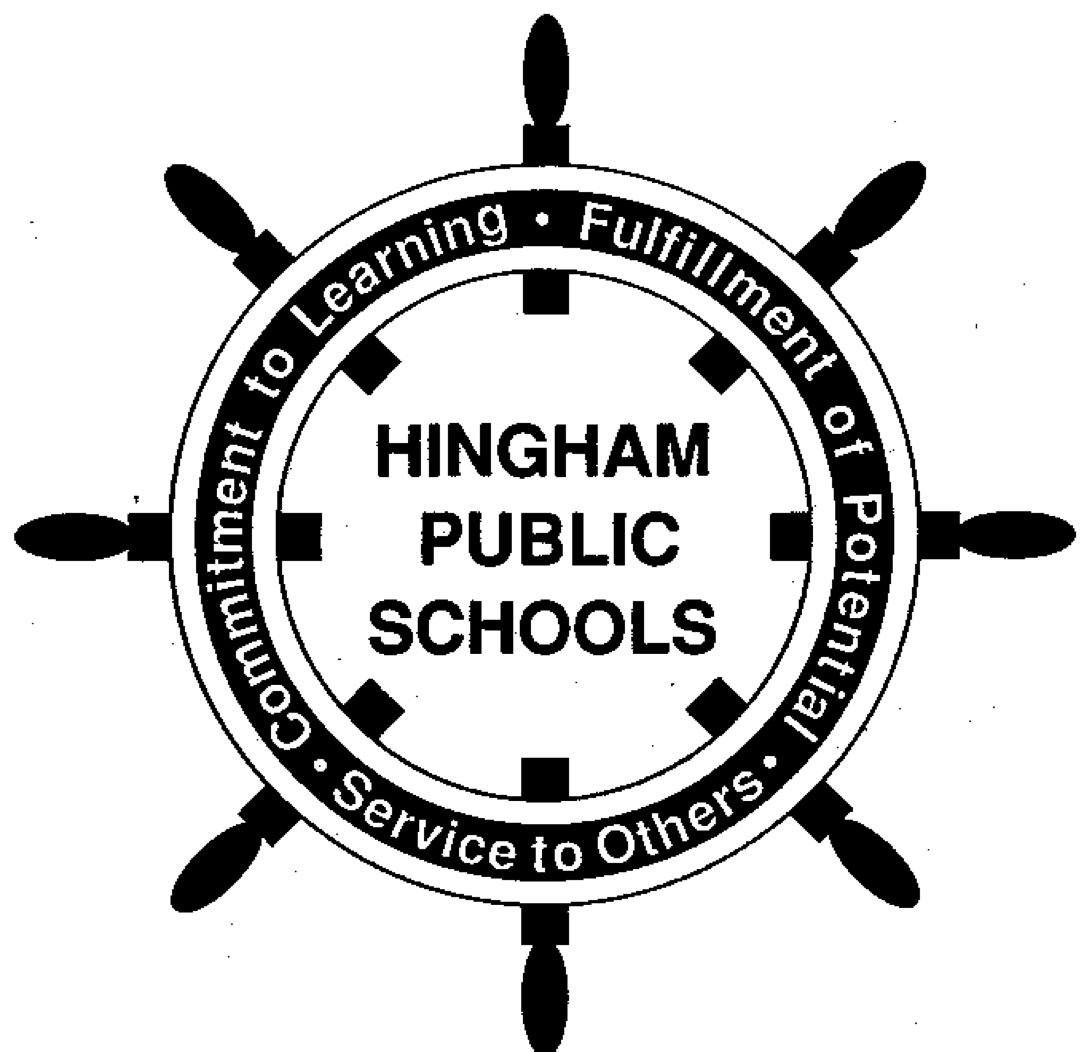 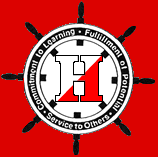 HINGHAM PUBLIC SCHOOLS
FEBRUARY 25, 2013
Revised Operating and Capital Budget Proposals for the School Committee’s 
Review, Consideration,
 and Possible  Adoption
FY 2014 ADMINISTRATION - PROPOSED BUDGET 
 “AT A GLANCE”
Combined Budgets $42,568,038	
( + 4.93 %  from FY ’13)

Regular Education	$31,864,872	     
					( + 6.49 % from FY ‘13)

 Special Education		$10,564,875		
					( + 0.63 % from FY ‘13)

 Vocational Education	 $138,292	
					( - 4.96 % from FY ’13)
Initial Request
Dec. 2012
FY 2014 ADMINISTRATION - PROPOSED BUDGET 
 “AT A GLANCE”
Combined Budgets $42,165,427	
( + 3.94%  from FY ’13)

Regular Education	    $31,617,021	     
					( +5.66% from FY ‘13)

 Special Education		$10,410,115		
					( - .84% % from FY ‘13)

 Vocational Education	 $138,292	
					( - 4.96 % from FY ’13)
February 11
Revision
( - $59,289)
FY 2014 ADMINISTRATION - PROPOSED BUDGET 
 “AT A GLANCE”
Combined Budgets $41,993,784	
( + 3.52%  from FY ’13)

Regular Education	    $31,445,378	     
					( +5.09% from FY ‘13)

 Special Education		$10,410,115		
					( - .84% % from FY ‘13)

 Vocational Education	 $138,292	
					( - 4.96 % from FY ’13)
February 25
Revision
( -  $171,643)
LEVEL SERVICES INITIATIVES INCLUDING ENROLLMENT RELATED REQUESTSRequests reflect both anticipated enrollment for September 2013 and underfunding of prior year needs as enrollments have grown.
1.0 K-5 teacher	
	(anticipated growth)							  $51,583
4.0  gr. 7-12 teachers (core         
   subjects and electives)			    	   			$231,572
additional bus and driver		  	     		 		(enrollment growth)							  $46,809
assistant X-country and		         	   
	sailing coaches (enrollment)			         $3,246
1.0 PRS special education 				
	(increased # of IEPs at PRS)			            $61,034
LEVEL SERVICES INITIATIVES (continued)
Central office -.5 clerical support 					
	(increased mandates)								     $14,611
HS health aide increase in hrs. (+ 5hrs/wk)       				(increased health needs)						             $3,058
0.6  K-12 mathematics director (FT)					
	(full funding of existing services)			           $61,849
HS Lang. Lab aide hours (+ 5 hrs/wk)	  			 
	(increased # of classes to be scheduled)	             $3,058
General equip., copier repl., maint.
	(increased funding for enroll. growth)		      $12,000
	TOTAL LEVEL SERVICES NEW INITIATIVES   $488,820
OTHER NEW NEEDS AND INITIATIVES
0.5  middle school librarian 					$30,302
1.0  MS technology specialist 		     	$56,107
 2.0  elementary APS 			            	   $190,332
1.0 custod./supervision,
	maintenance support				          	$65,000
3 additional summer college helpers     
	for mainten./custodial work		    		 $12,650
25 hrs./wk. for the high school postsecondary    planning support center 						 $15,290
OTHER NEW NEEDS AND INITIATIVES (CONTINUED)
Transition room tutor (27.5/wk) 		    		    $27,723

Title IX  clerical support  					       	      $3,000	
	
Title IX  dance team coaches				 	            $3,108

HS Global Citizenship Program
	leader/advisor stipends (prior HEF funding)       $6,200

Freshman Advisory program teacher
	 advisor stipends (prior volunteer)			            $7,585

General equip., copier, maintenance
	increased funding levels							    $15,000
TOTAL OTHER NEEDS AND NEW INITIATIVES   $432,297
FY 2014 ADMINISTRATION - PROPOSED BUDGET 
 “AT ANOTHER GLANCE”
Combined Budgets $41,993,784	
( + 3.52%  from FY ’13)

Total Level Services Budget
(including LS new initiatives of $488,820)				
				$41,561,487
				( + 2.45% from FY ’13)
Other New Needs and Initiatives
					$432,297
				( + 1.07% from FY ’13)

Total Proposed Operating Budget
				$41,993,784
February 25th
Revision
( - $171,643)
FY 14 School Capital Request
Initial Capital Outlay Request – School Needs
January 9, 2013			$1,267,074
Redistributed and Reduced – School Committee Meeting
January 24				   $790,334
Further Redistributed/Refined/Reduced –Long Range Planning Sub Committee
January 30				   $660,734
Capital Outlay Follow-Up Meeting
February 6			         $550,000
(Removed Energy Management System at HS and Gate House Renovations)
February 25, 2013 – School Committee Discussion and Vote on Proposed Capital Budget 
Town Hall proposal to reduce School Capital by an additional $50,000 (Items TBD) to $500,000 to balance town budget.